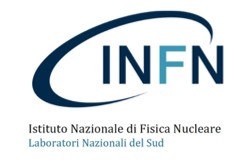 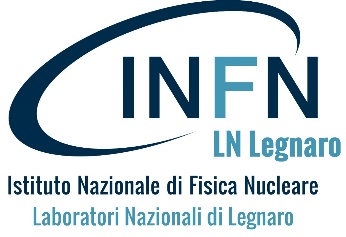 PLASMA MODELLING
A. Galatà on behalf of the PANDORA collaboration
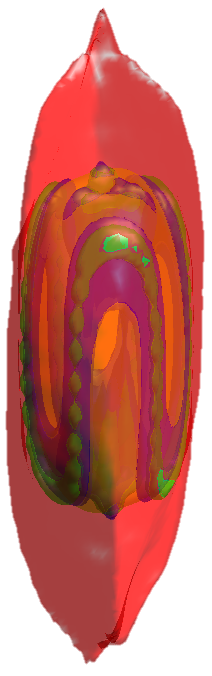 PANDORA: measuring beta-decays in plasmas, Perugia 3o/10/2019
DIFFERENT ASPECTS
ION DYNAMICS WITH COLLISIONS AND IONIZATIONS
ELCTRON HEATING WITH COULOMB COLLISIONS
ECR PLASMAS DESCRIPTION
ELECTROMAGNETIC CALCULATIONS
Perugia, 2019-10-30
Alessio Galatà
PANDORA: measuring beta-decays in plasmas
THE NUMERICAL CODE
INFN SIMULATION TOOLS
Fully 3D tracking code for ions and electrons
Precise electromagnetic calculations (Comsol+Matlab)
Plasma fine structure is automatically obtained
Can creates distribution maps of any physical quantity
Can be used to evaluate plasma heating by an injected beam
Atomic process can be easily implemented
Very good agreement with experiments of charge breeding
Can demonstrates the frequency tuning effect
Perugia, 2019-10-30
Alessio Galatà
PANDORA: measuring beta-decays in plasmas
DIFFERENT APPROACHES
ION DYNAMICS WITH COLLISIONS AND IONIZATIONS
ECR HEATING WITH COULOMB COLLISIONS
PLASMA DESCRIPTION
ELECTROMAGNETIC CALCULATIONS
Perugia, 2019-10-30
Alessio Galatà
PANDORA: measuring beta-decays in plasmas
CHARGE BREEDING PROCESS
Focusing
Deceleration
VCB = +(V + ΔV) kV
E1+=1*V keV
Capture by the CB
ΔV
<q+> (energy)
τCB (half life)
Efficiency (Intensity)
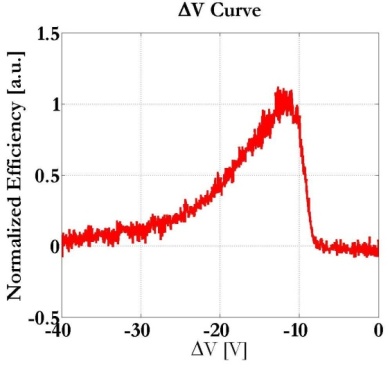 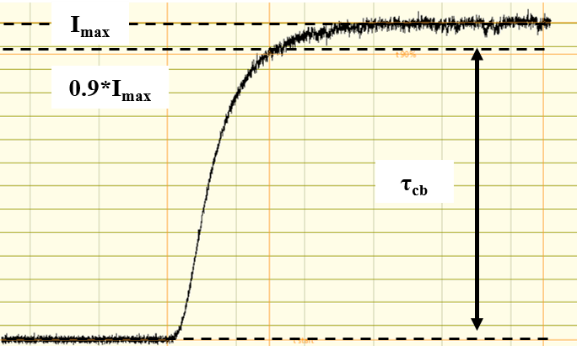 ΔV<0
FUNDAMENTAL PARAMETER!
Perugia, 2019-10-30
Alessio Galatà
PANDORA: measuring beta-decays in plasmas
[Speaker Notes: ECR-CB used in ISOL facilities to boost the charge states of RIB allowing post acceleration
Charatteristics: tau_CB, eps, <q>
Important parameter: deltaV]
ECR-BASED CHARGE BREEDERS
ECR resonance

Magnetic Trapping

Charge creation and destruction
IN COMMON WITH ECR SOURCES
VCB = +(V + ΔV) kV
E1+=1*V keV
ΔV
Particles are injected as 1+ ions
Focusing
Deceleration (reflection)

Coulomb collisions lead to thermalization and capture
PECULIARITY IMPLEMENTED IN THE CODE
Perugia, 2019-10-30
Alessio Galatà
PANDORA: measuring beta-decays in plasmas
THEORY
INTERACTION OF AN ION BEAM WITH A PLASMA
plasma
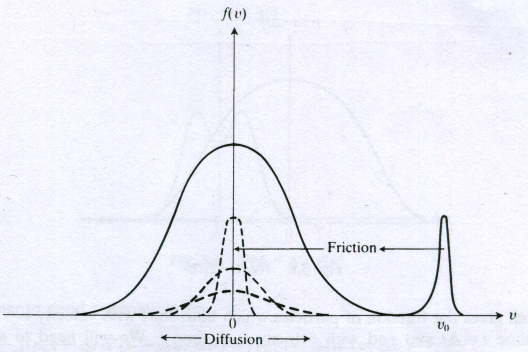 Plasma ions following a M-B distribution

Cumulative small angle collisions dominate

Motion deduced from a “test particle”

THERMAL EQUILIBRIUM REACHED FOR ANY INITIAL DISTRIBUTION
Perugia, 2019-10-30
Alessio Galatà
PANDORA: measuring beta-decays in plasmas
THEORY
THE FOKKER-PLANK EQUATION
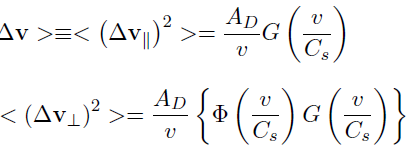 Dynamical Friction
Perp. Diffusion D⊥
Par. diffusion D//
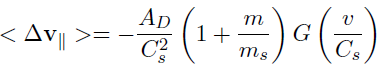 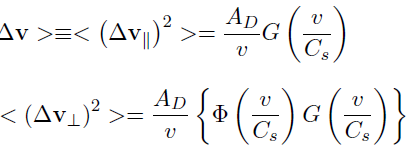 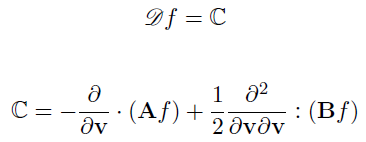 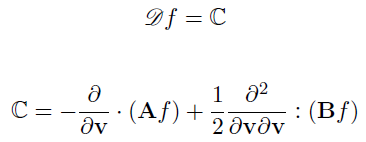 Independent variable
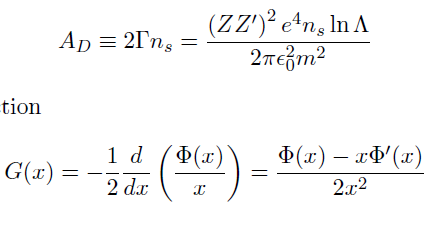 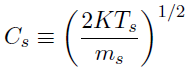 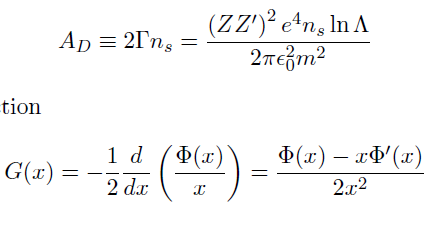 Perugia, 2019-10-30
Alessio Galatà
PANDORA: measuring beta-decays in plasmas
THEORY
TRENDS OF THE COEFFICIENTS
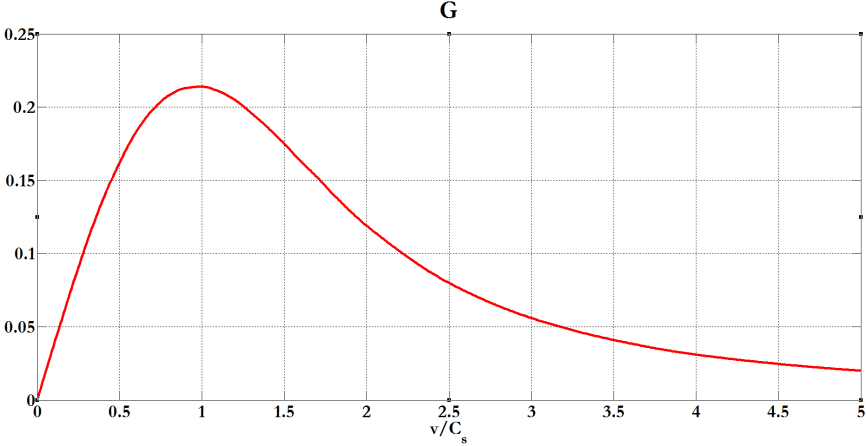 Always increasing
Similar to ΔV
G
Maximum @ x=1
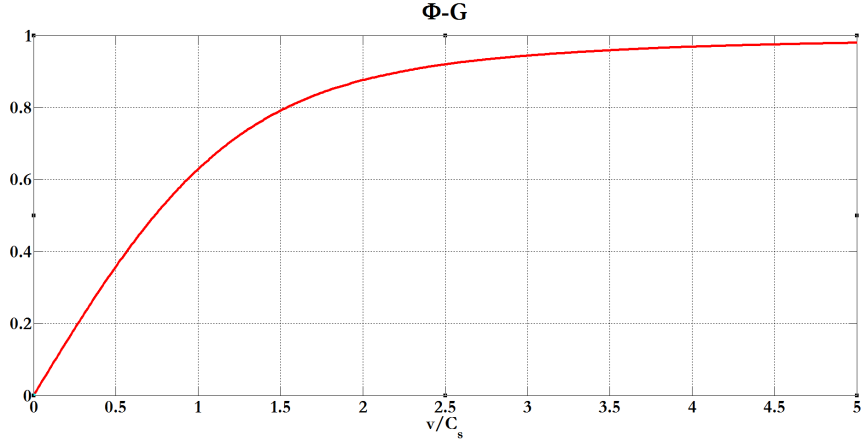 Φ-G
v0: no friction; isotropic diffusion
v∞: transversal diffusion
Heavy particles dominated  by friction
Perugia, 2019-10-30
Alessio Galatà
PANDORA: measuring beta-decays in plasmas
THEORY
CHARACTERISTIC TIMES
85Rb1+in oxygen plasma
Slowing down time τs
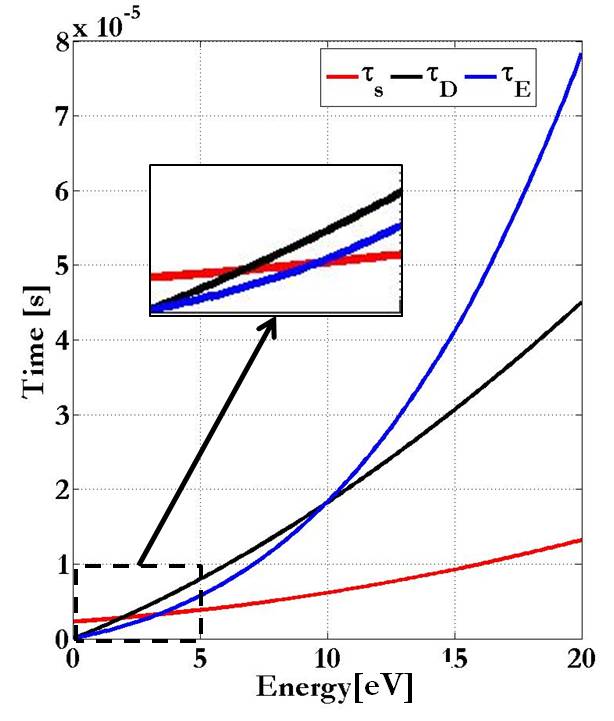 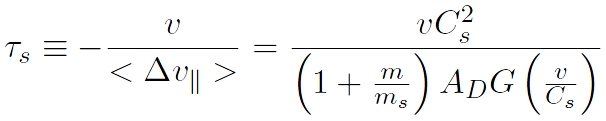 90° Diffusion time τD
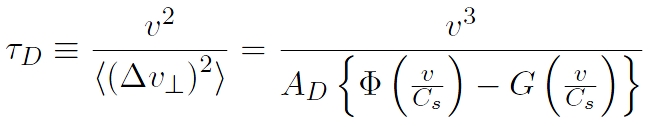 x=1
Energy equilibrium time τE
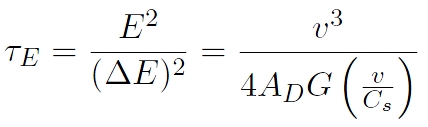 ne=2.6*10+18 m-3, KT=1 eV, <z>=3
Perugia, 2019-10-30
Alessio Galatà
PANDORA: measuring beta-decays in plasmas
THE NUMERICAL CODE
IMPLEMENTATION OF COULOMB COLLISIONS
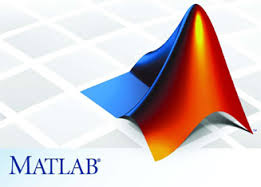 Forward Difference method
v(t+1)=v(t) + a*Tstep  x(t+1)=x(t)+ v(t+1)*Tstep
Collisions implemented through the Langevin Equation*
ΔvLang= v(t+1)-v(t)= - νsv(t)*Tstep+vrand
DIFFUSION
SLOWING DOWN
*Journal of Comp. Phys. 138, 563-584 (1997)
Perugia, 2019-10-30
Alessio Galatà
PANDORA: measuring beta-decays in plasmas
THE NUMERICAL CODE
LANGEVIN EQUATION
ΔvLang= v(t+1)-v(t)= - νsv(t)*Tstep+vrand
2
1
Friction: a=- νsv

Random vector vrand
Distribution of random kicks
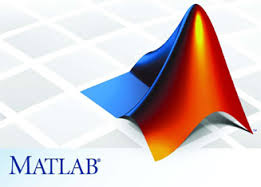 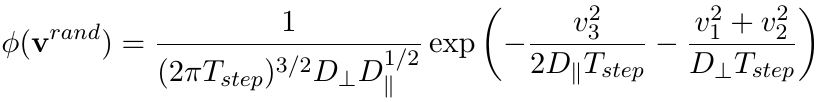 3 // v while 1,2 ⊥ v
 change at each iteration
Calculated for each particle from the F-P eq.
Perugia, 2019-10-30
Alessio Galatà
PANDORA: measuring beta-decays in plasmas
SIMULATION DOMAIN
SPES CHARGE BREEDER
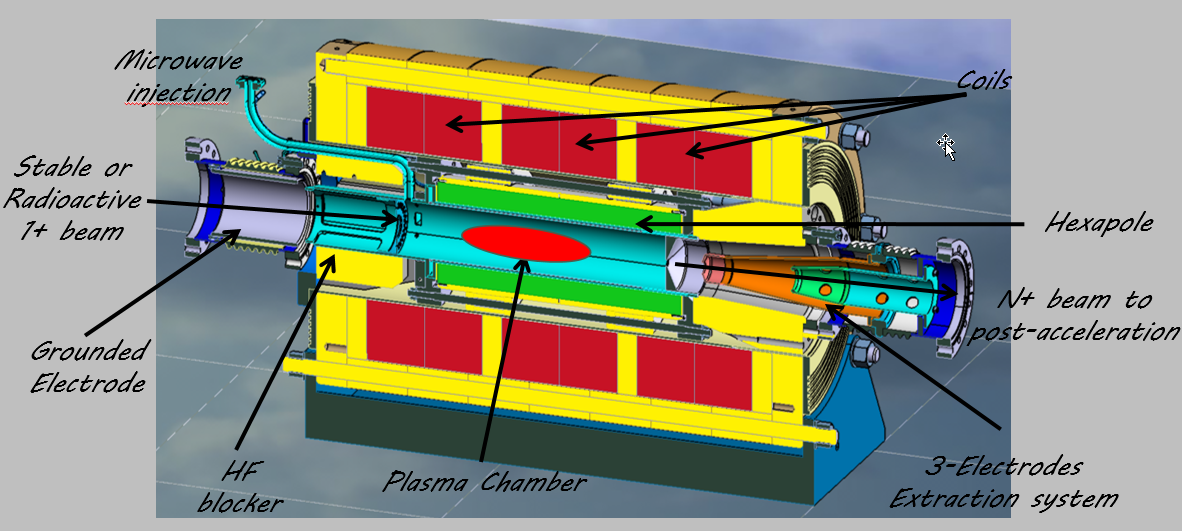 Cylinder:
r = 36 mm
l =288 mm
Extraction hole
Bmax at injextion
Perugia, 2019-10-30
Alessio Galatà
PANDORA: measuring beta-decays in plasmas
STEP-WISE PLASMA MODEL
PLASMOID/HALO STRUCTURE
nplasmoid=100*nhalo

Boris method for B motion

Potential Dip

Ionizations
Te(plasmoid)=1 keV
Te(halo)=0.1*Te(plasmoid)
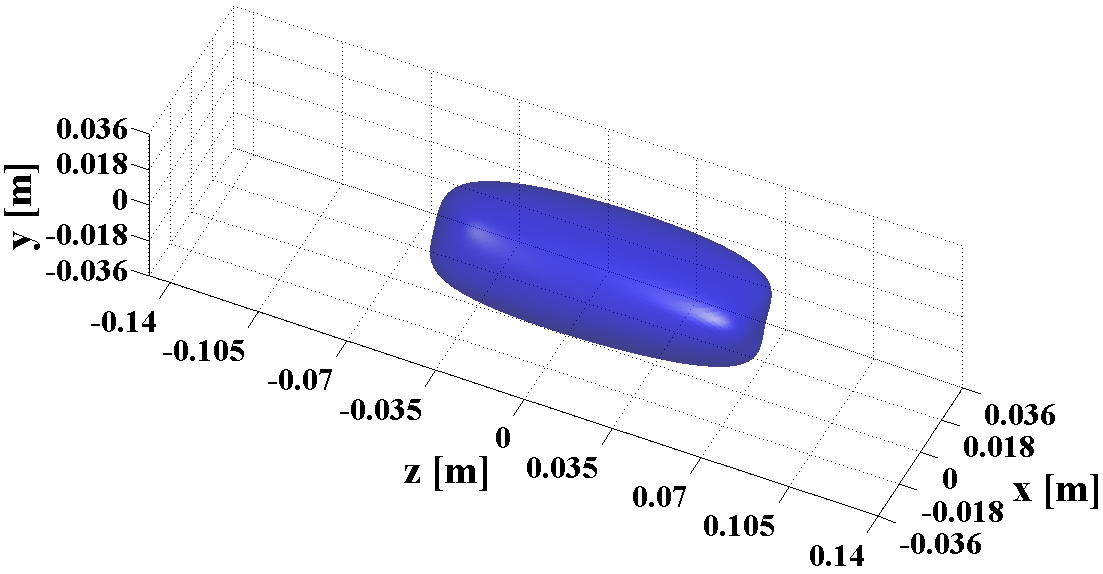 nhalo
nplasmoid
BECR
LOTZ FORMULA
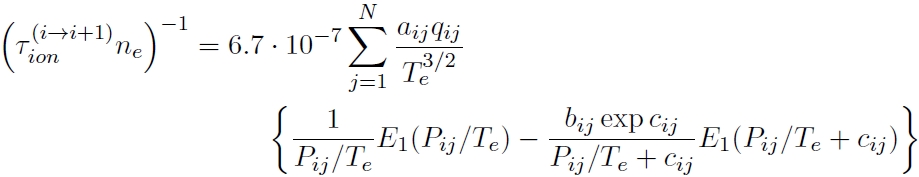 MC Technique
v(t+1)=v(t) - νs*v(t)*Tstep+vrand + q[E+ v(t)xB]
Perugia, 2019-10-30
Alessio Galatà
PANDORA: measuring beta-decays in plasmas
STEP-WISE PLASMA RESULTS
AGREEMENT WITH EXPERIMENTS!
KTi=0.3 eV
KTi=0.5 eV
n=2*1017 m-3
n=4.4*1017 m-3
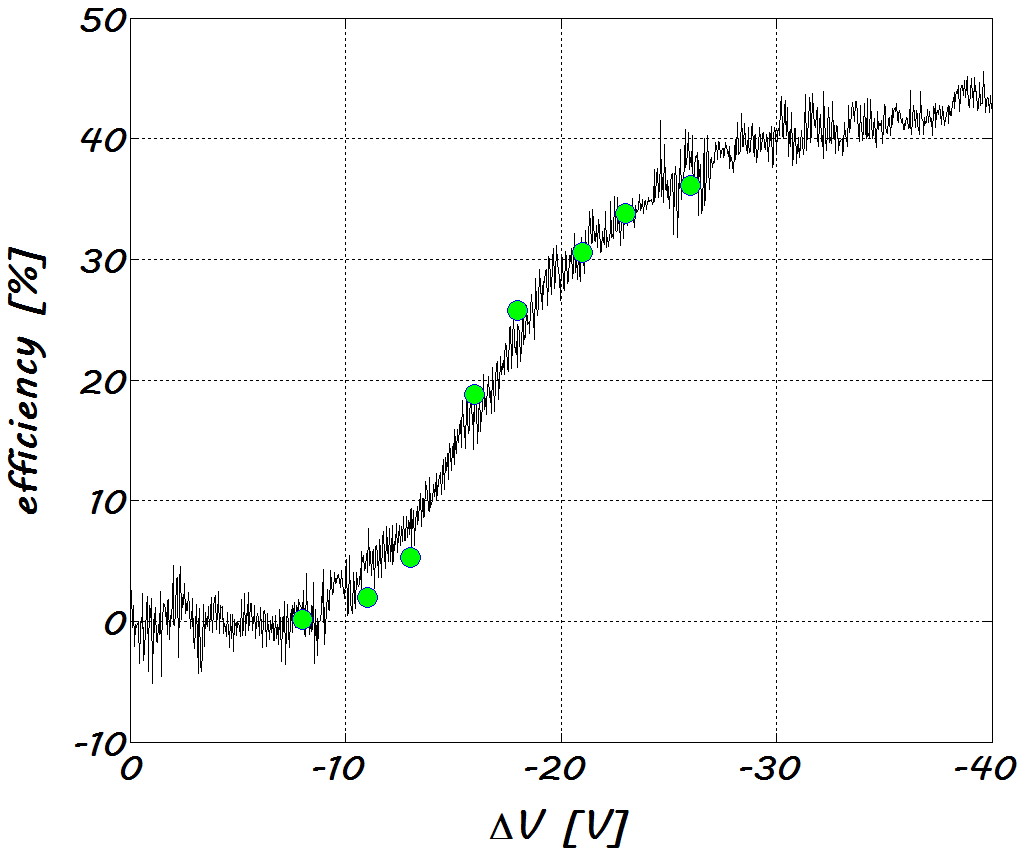 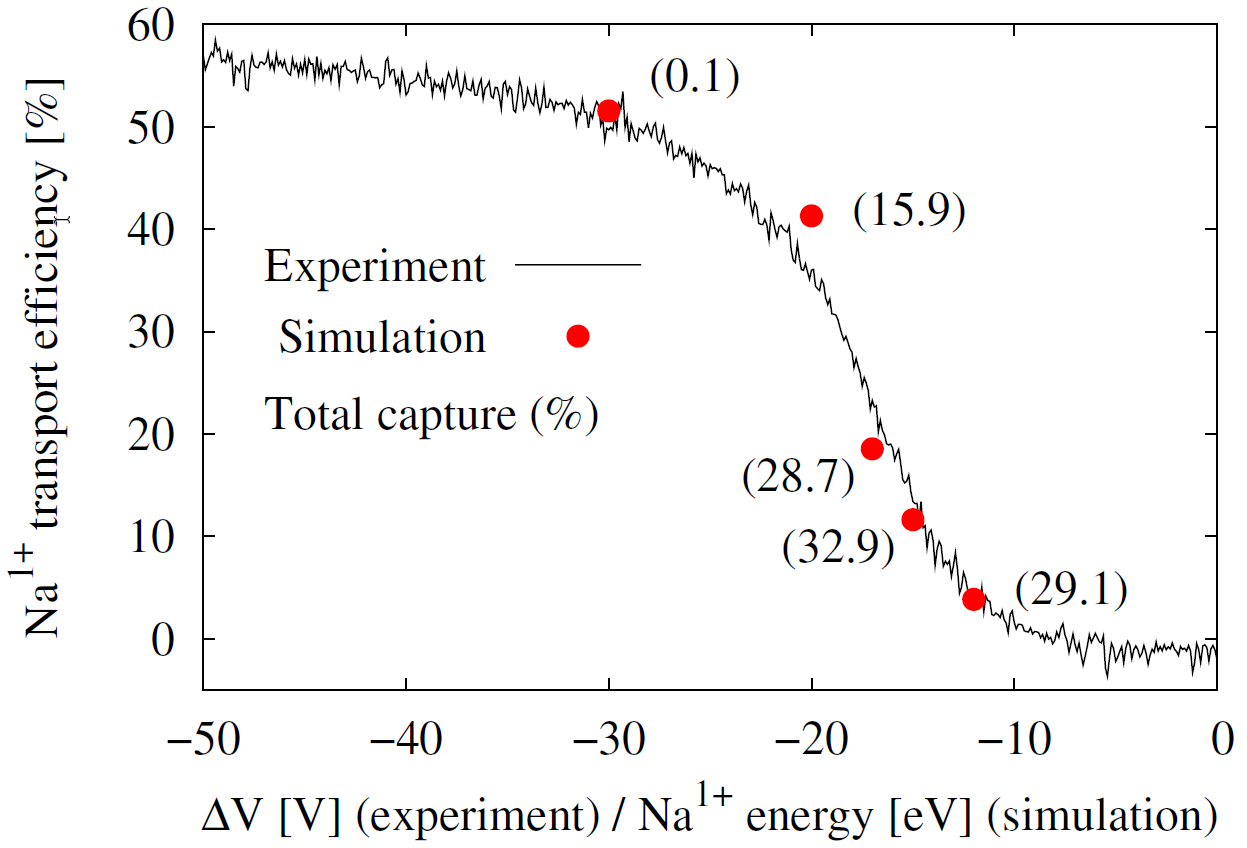 Na**
Rb*
Shift: -4 V
Shift: -9 V
*A. Galatà et al., Plasma Sources Sci. Technol. 25 04500
**O. Tarvainen et al, Phys. Rev. Accel. Beams 19, 053402
Perugia, 2019-10-30
Alessio Galatà
PANDORA: measuring beta-decays in plasmas
STEP-WISE PLASMA RESULTS
BEAM-PLASMA INTERACTION
BALLISTIC OF THE PROCESS
ENERGY RELEASED IN THE PLASMA
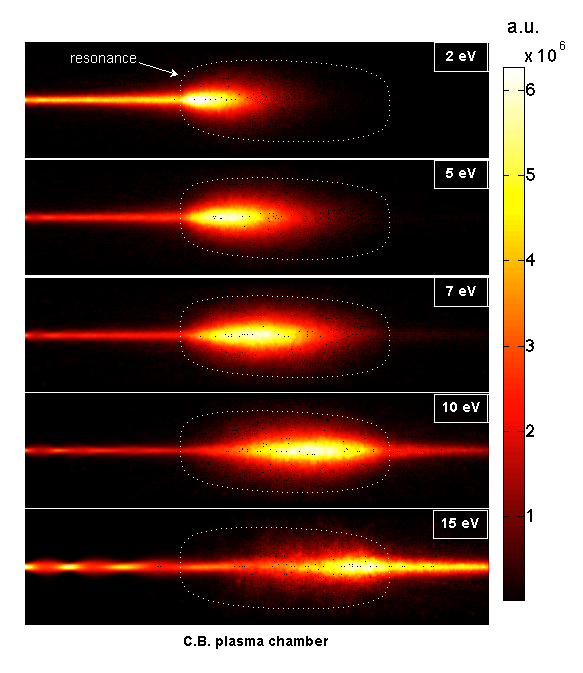 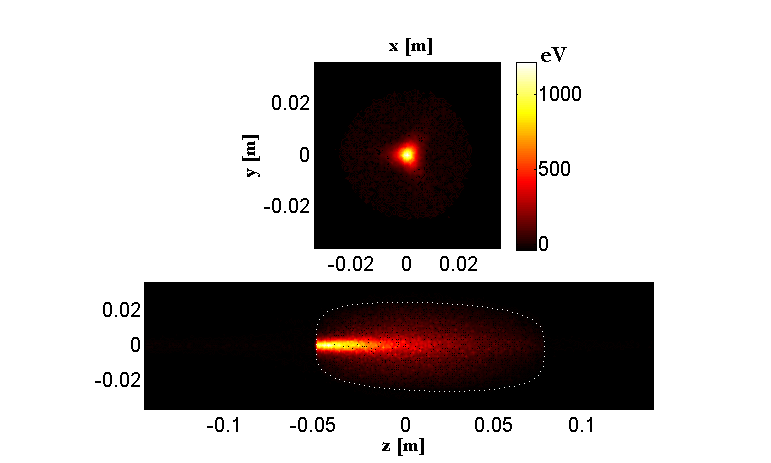 Perugia, 2019-10-30
Alessio Galatà
PANDORA: measuring beta-decays in plasmas
STEP-WISE PLASMA RESULTS
INFLUENCE OF BEAM EMITTACE*
Injected particles
Transmitted particles
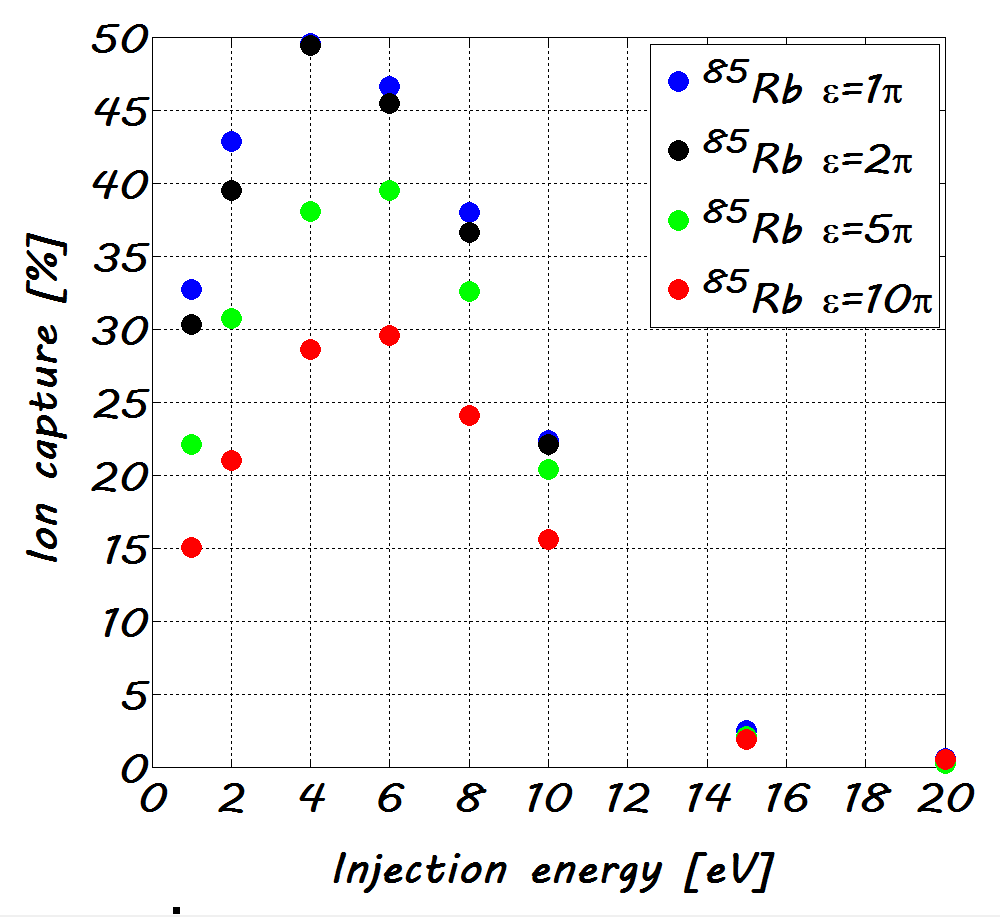 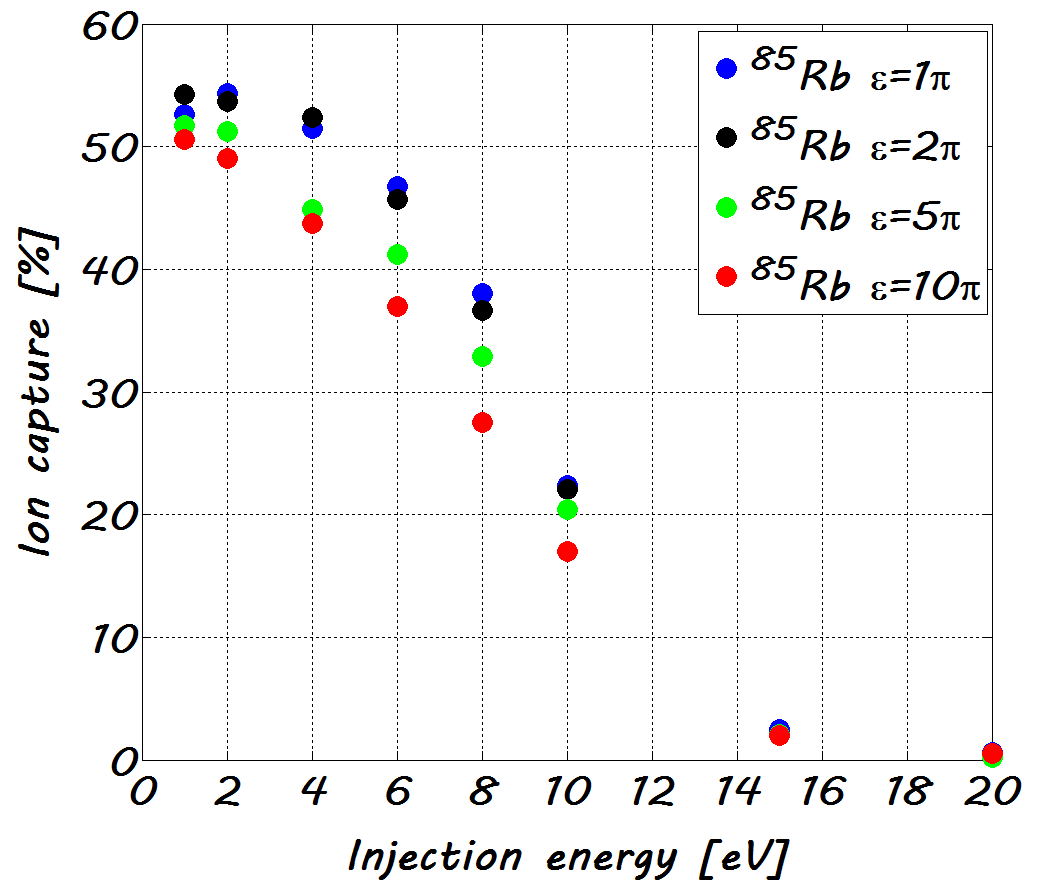 E(x=1)= 1.6 eV for Rb with KTi=0.3 eV
Slight shift of the optimum energy
Curves are very close to each other
EMITTANCE IS MORE INVOLVED IN THE INJECTION THAN THE CAPTURE PROCESS
*A. Galatà et al., Phys. Rev. Accel. Beams 20, 063401
Perugia, 2019-10-30
Alessio Galatà
PANDORA: measuring beta-decays in plasmas
STEP-WISE PLASMA RESULTS
INFLUENCE OF BEAM ENERGY SPREAD*
Transmitted particles
Injected particles
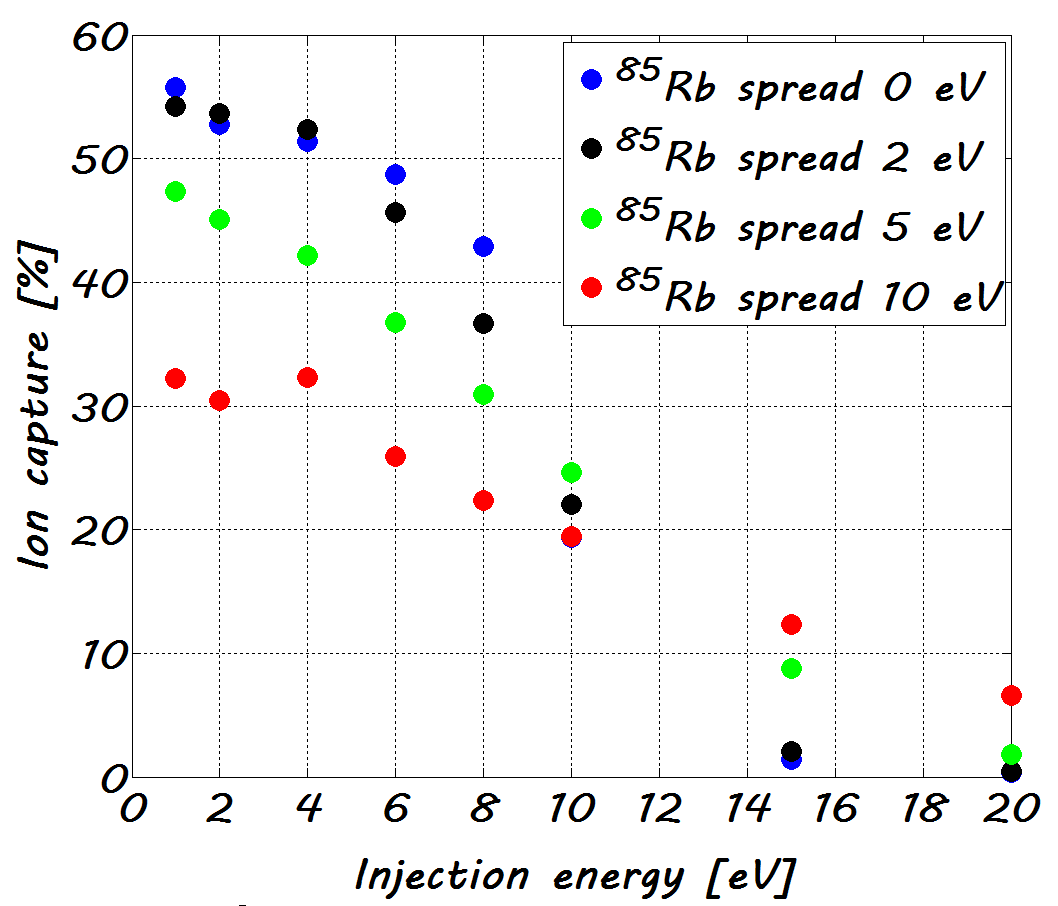 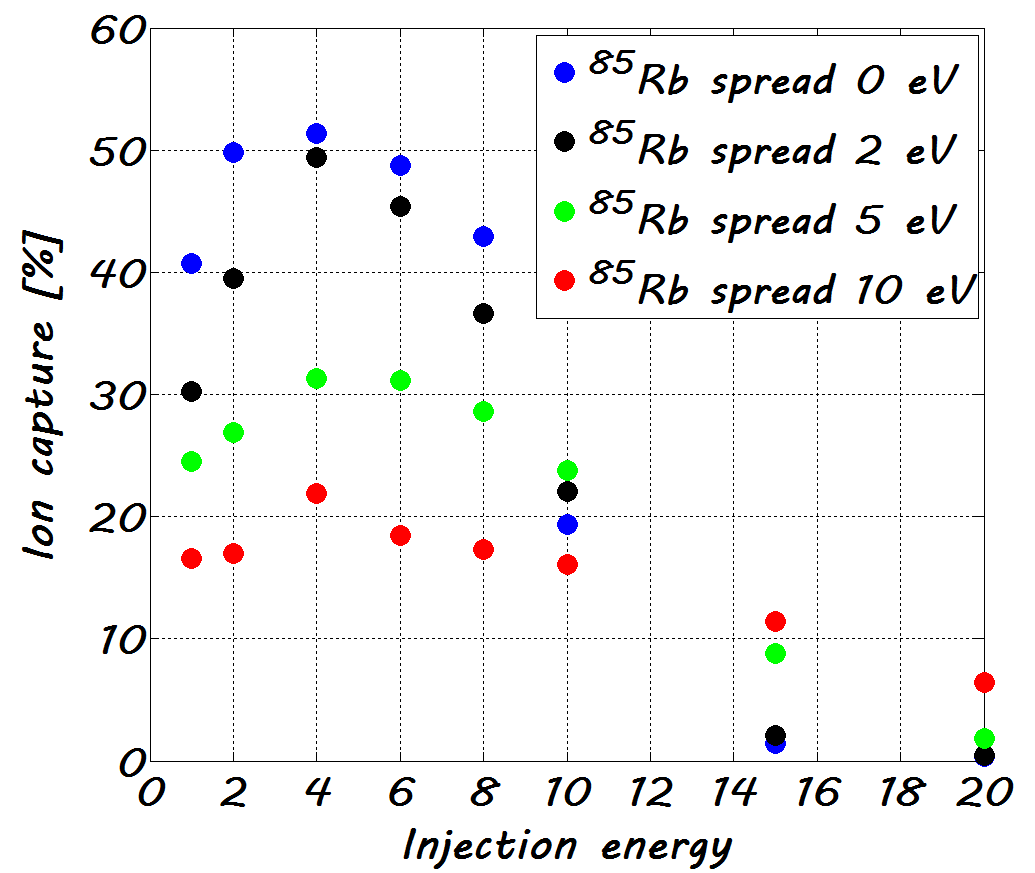 Same optimum energy
ENERGY SPREAD ALWAYS CAUSES A MISMATCH IN THE CAPTURE PROCESS
*A. Galatà et al., Phys. Rev. Accel. Beams 20, 063401
Perugia, 2019-10-30
Alessio Galatà
PANDORA: measuring beta-decays in plasmas
DIFFERENT APPROACHES
ION DYNAMICS WITH COLLISIONS AND IONIZATIONS
ECR HEATING WITH COULOMB COLLISIONS
PLASMA DESCRIPTION
ELECTROMAGNETIC CALCULATIONS
Perugia, 2019-10-30
Alessio Galatà
PANDORA: measuring beta-decays in plasmas
APPROACH TO SELF-CONSISTENCY
THE ELECTROMAGNETIC FIELD DISTRIBUTION AND THE PLASMA INFLUENCE EACH OTHER IN A CLOSED LOOP
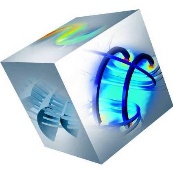 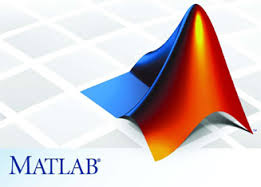 TRACKING

Same approach as ion dynamics

Tstep=10-12 s

Tspan=40 µs

N=40000 electrons
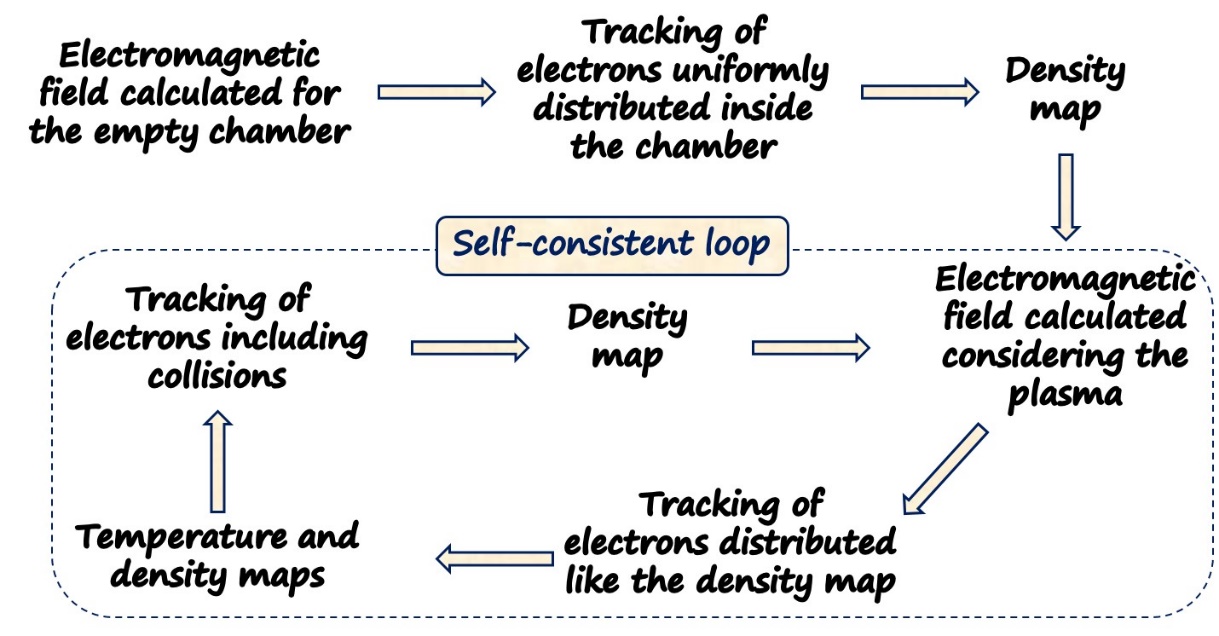 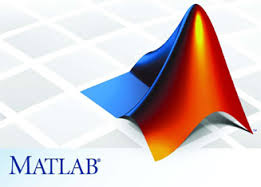 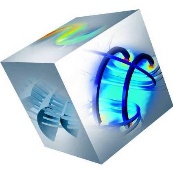 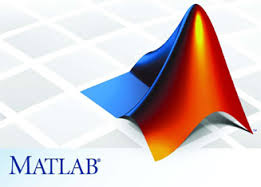 Perugia, 2019-10-30
Alessio Galatà
PANDORA: measuring beta-decays in plasmas
SELF-CONSISTENT RESULTS
OCCUPATION MAPS @ 14.521 GHz
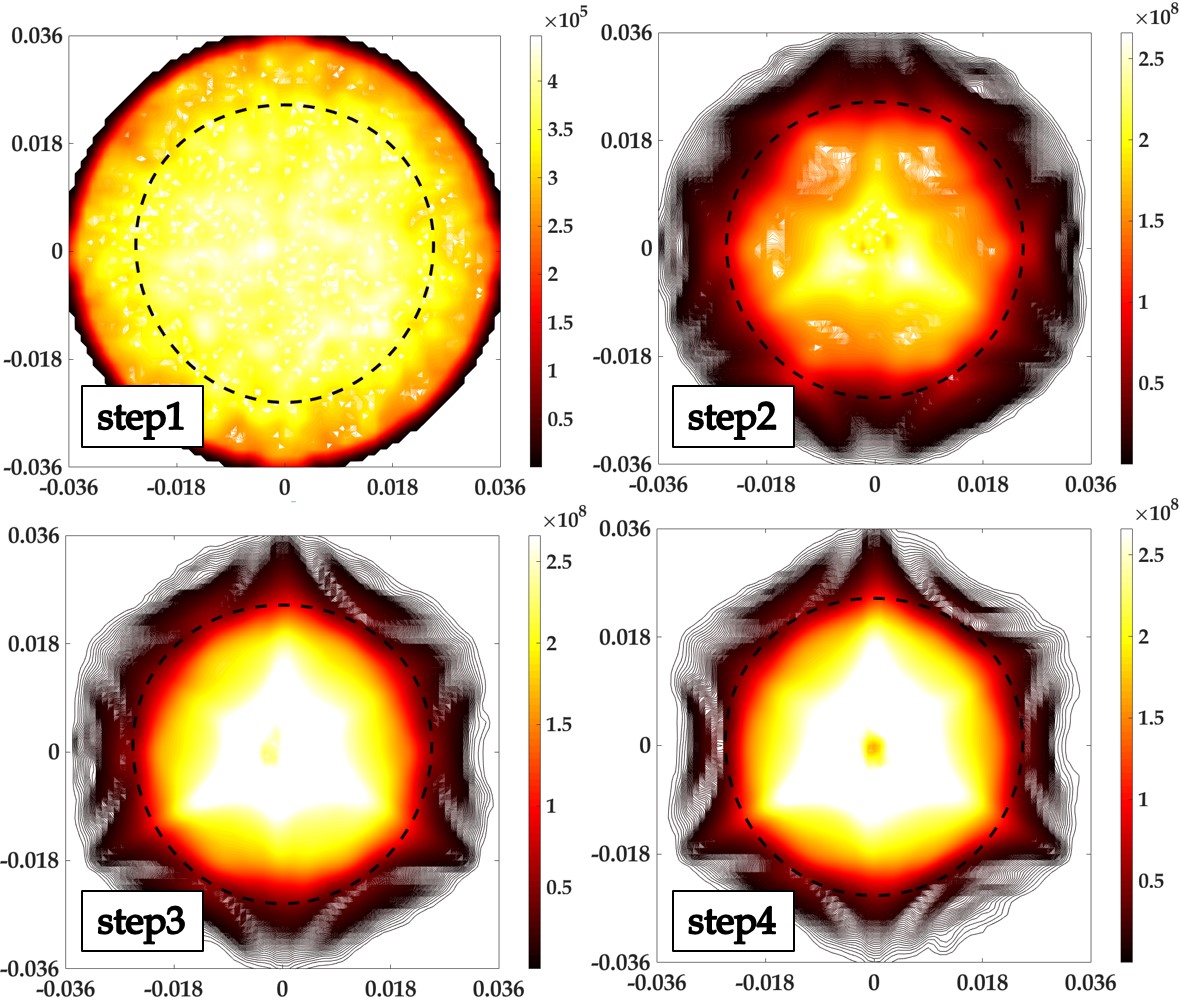 The plasma concentrates inside the resonance surface

The plasmoid halo structure is automatically formed

The plasmoid has an its own structure
Perugia, 2019-10-30
Alessio Galatà
PANDORA: measuring beta-decays in plasmas
SELF-CONSISTENT RESULTS
DENSITY AND TEMPERTURE PROFILES @ 14.521 GHz
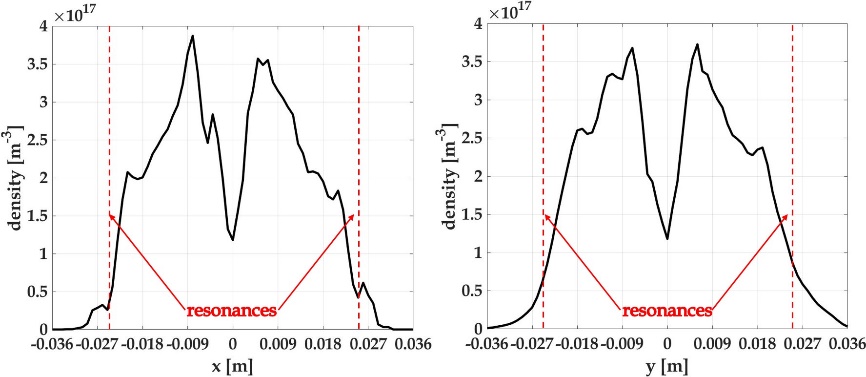 The maximum density exceeds the constant value of the step-wise case

The plasma is hollow
Step-wise
Step-wise
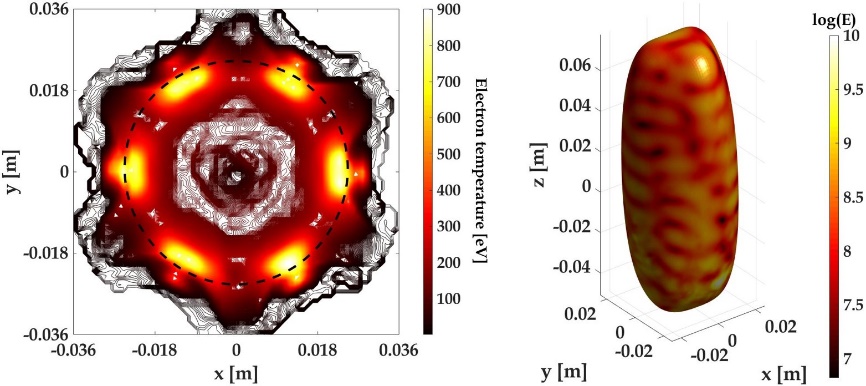 The maximum temperature is localized on the resonance surface

The distribution reflects that of the electromagnetic field
Perugia, 2019-10-30
Alessio Galatà
PANDORA: measuring beta-decays in plasmas
SELF-CONSISTENT RESULTS
INFLUENCE OF PLASMA PARAMETERS
The ion temperature affects mostly the global capture, not the extraction of 1+ ions

The plasma density influence the amount of 1+ ions that escape the plasma
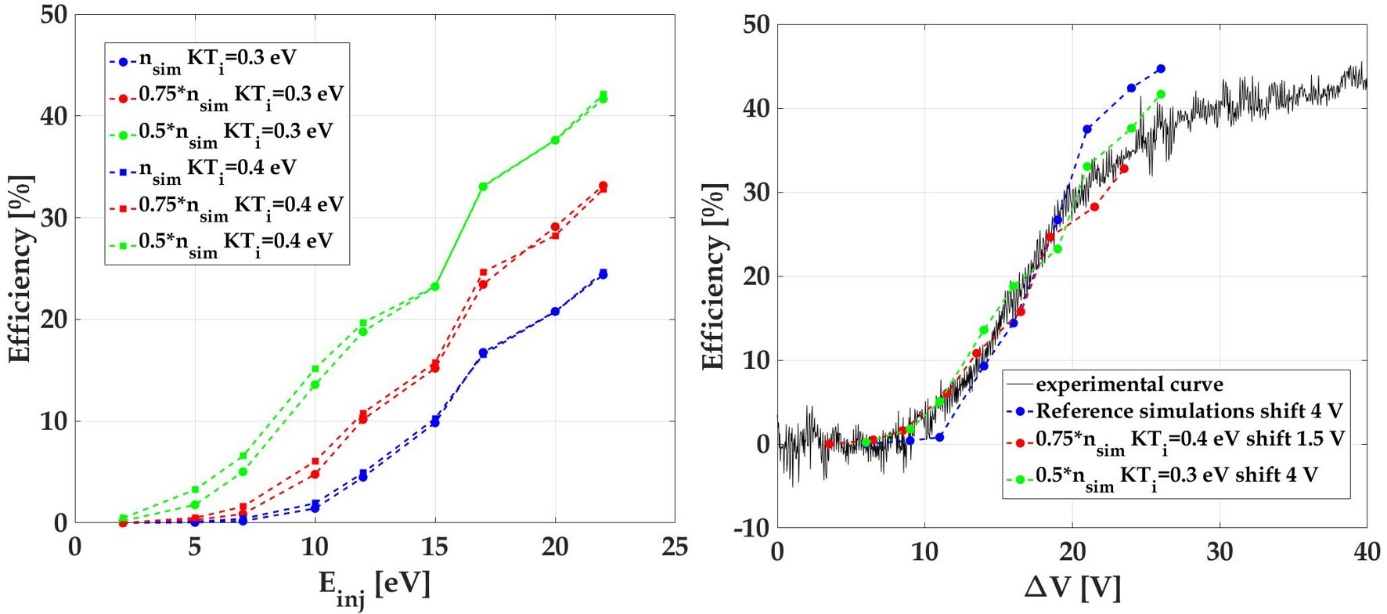 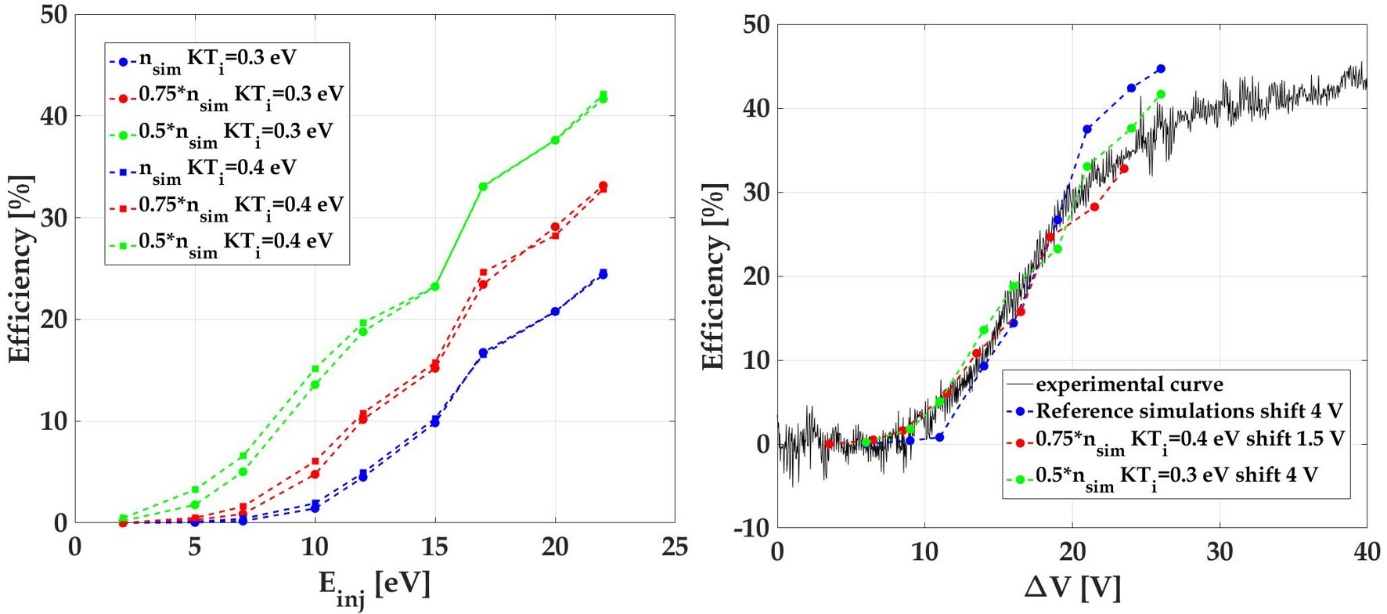 BY SLIGHTLY VARYING THE PLASMA PARAMETERS THE SELF-CONSISTENT MODEL PERFECTLY MATCHES EXPERIMENTAL RESULTS
Perugia, 2019-10-30
Alessio Galatà
PANDORA: measuring beta-decays in plasmas
SELF-CONSISTENT RESULTS
FREQUENCY TUNING EFFECT: 14.324 GHz
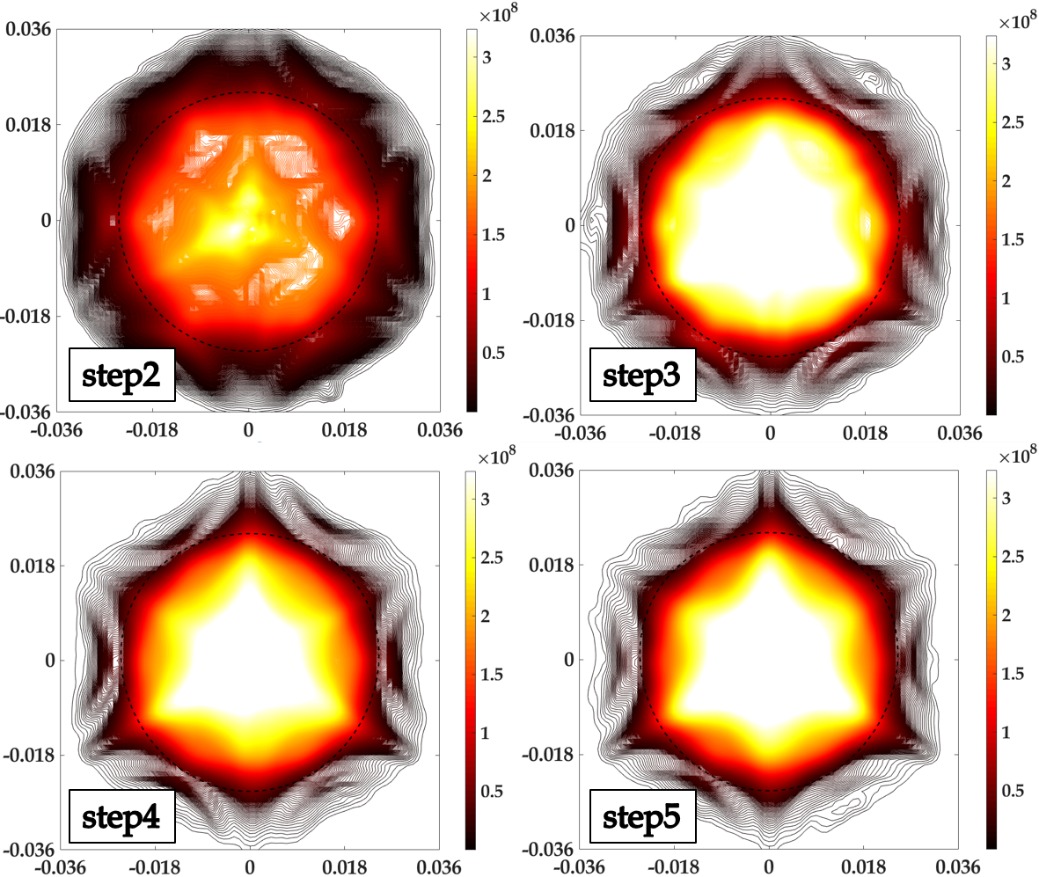 Cesium fine frequency tuning during the acceptance tests of the SPES-CB
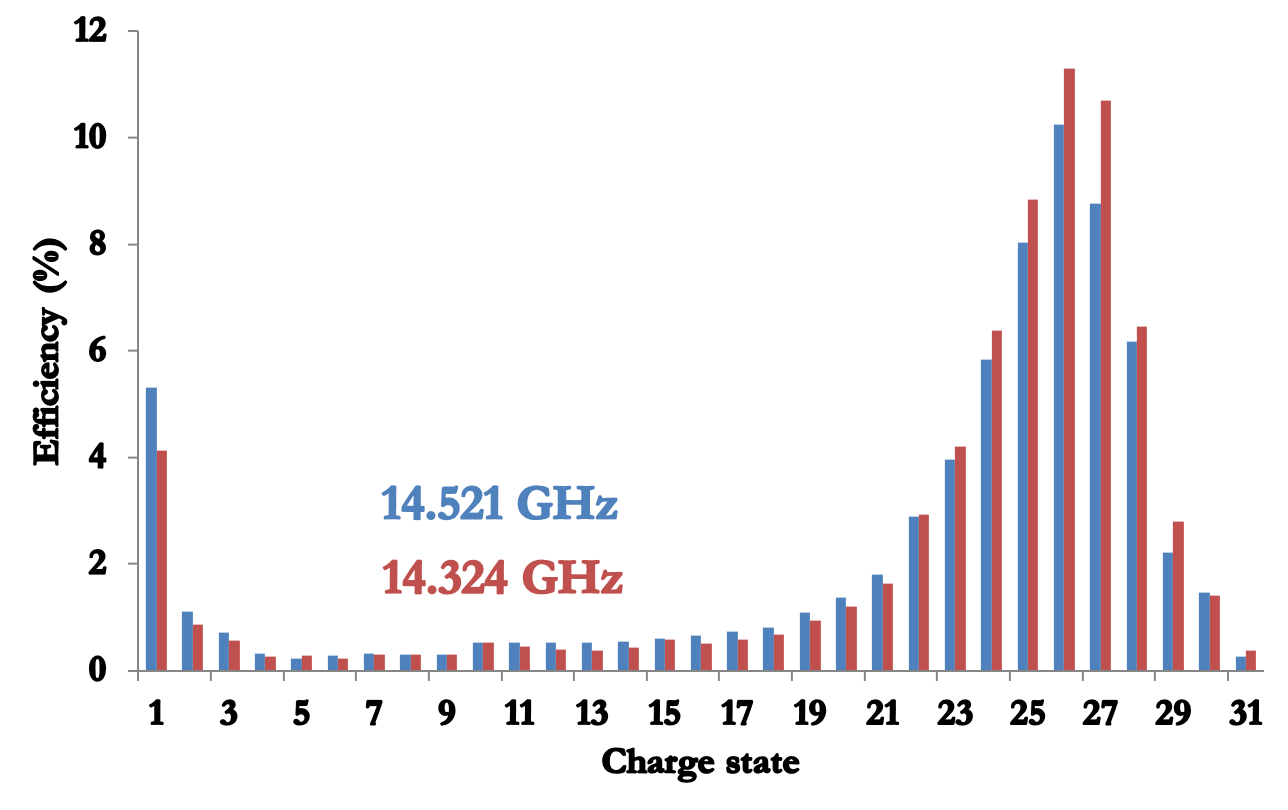 Cs
AGAIN THE PLASMOID/HALO STRUCTURE IS AUTOMATICALLY FORMED
Perugia, 2019-10-30
Alessio Galatà
PANDORA: measuring beta-decays in plasmas
14.521 GHz Vs 14.324 GHz
COMPARISON OF OCCUPATION MAPS
14.521 GHz
14.324 GHz
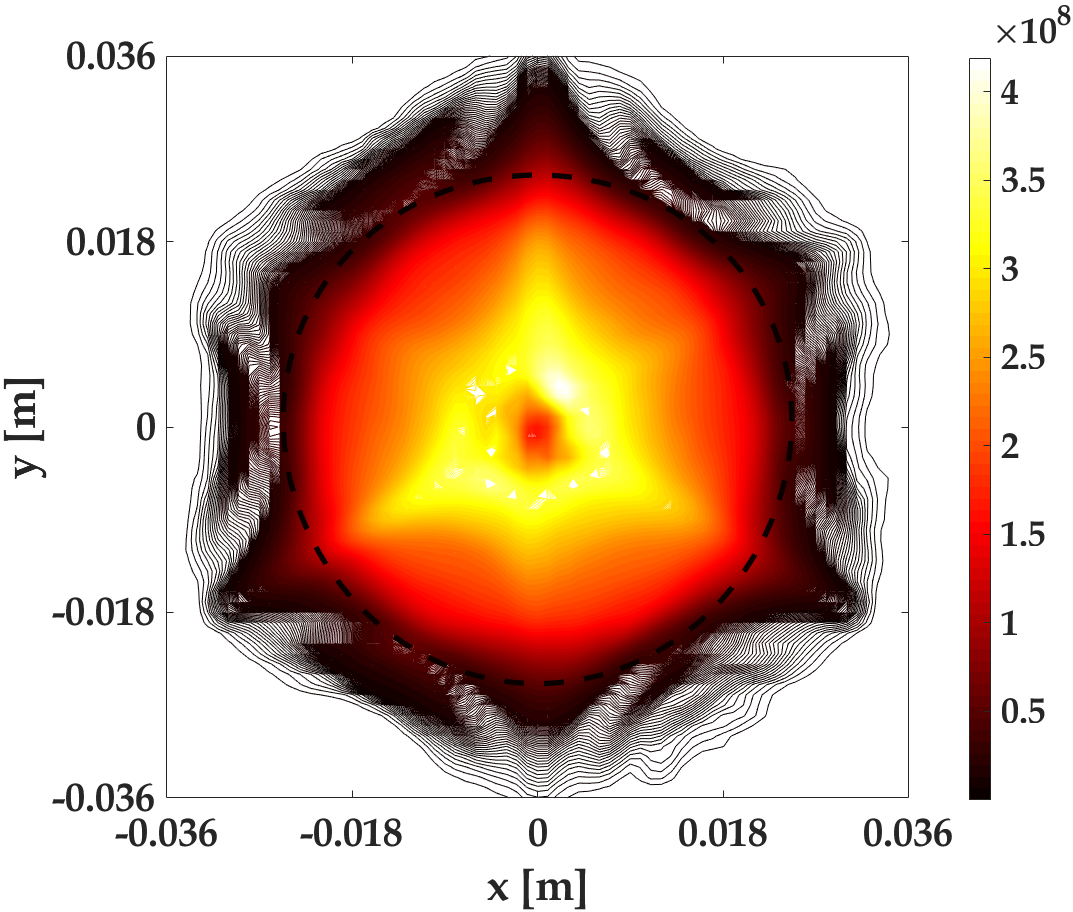 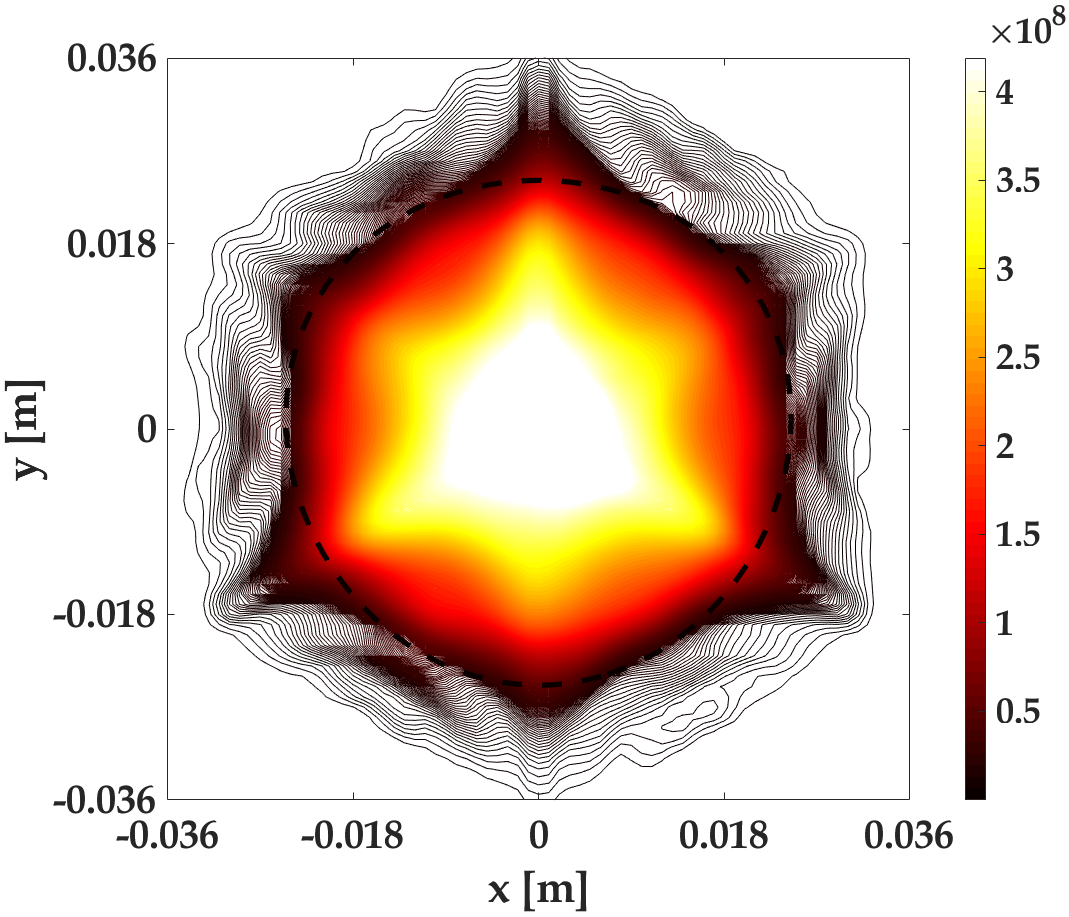 THE NEW FREQUENCY CREATES A MUCH DENSER PLASMA FOR THE SAME SIMULATED MICROWAVE POWER
Perugia, 2019-10-30
Alessio Galatà
PANDORA: measuring beta-decays in plasmas
14.521 GHz Vs 14.324 GHz
COMPARISON OF DENSITY PROFILES*
14.521 GHz
14.324 GHz
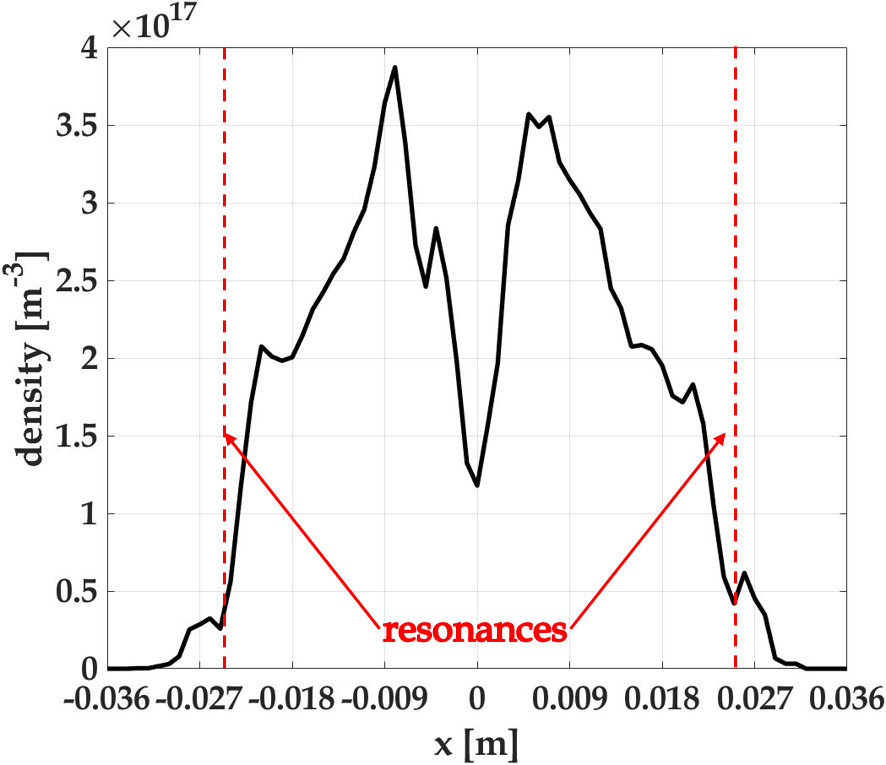 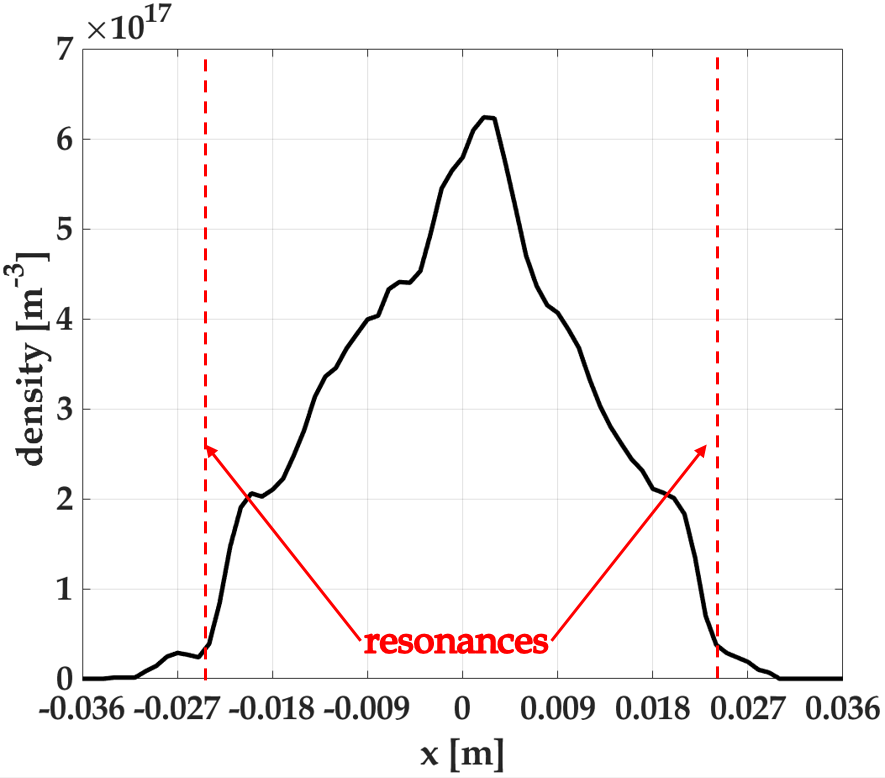 BY CHANGING THE FREQUENCY THE FINE STRUCTURE OF THE PLASMOID CHANGES FROM HOLLOW TO PEAKED AT THE CENTER
*A similar effect observed in Celona et al, Review of Scientific Instruments 79, 023305 (2008)
Perugia, 2019-10-30
Alessio Galatà
PANDORA: measuring beta-decays in plasmas
14.521 GHz Vs 14.324 GHz
OCCUPATION MAPS IN DIFFERENT ENERGY RANGES
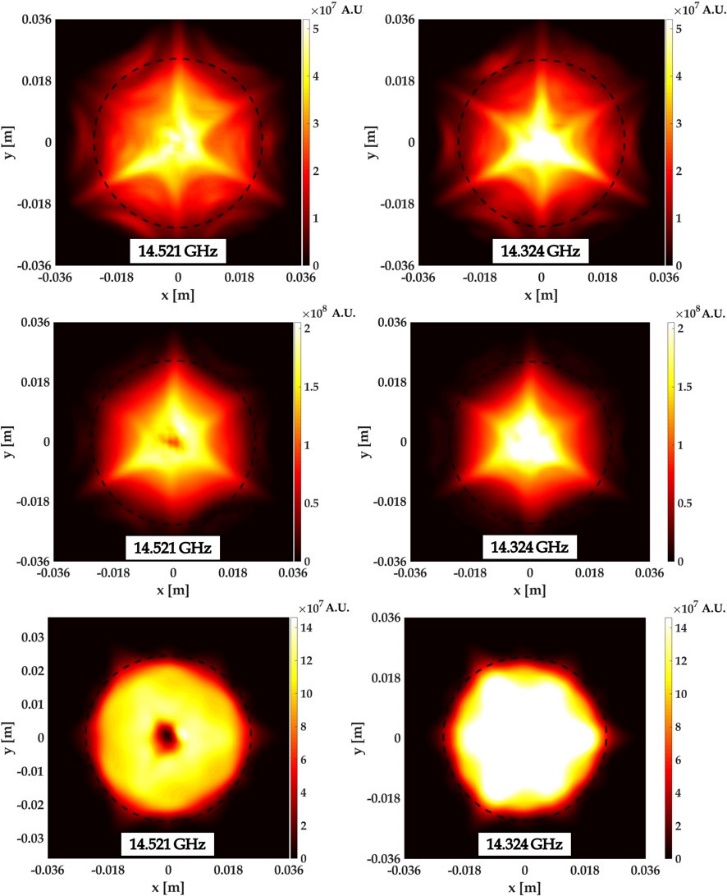 IT IS POSSIBLE TO OBTAIN OCCUPATION MAPS IN ANY ENERGY RANGE!
0-10 eV
10-100 eV
THE FREQUENCY AFFECTS THE ELECTRONS DENSITY AND ENERGY DISTRIBUTIONS
100-10000 eV
Perugia, 2019-10-30
Alessio Galatà
PANDORA: measuring beta-decays in plasmas
ELECTROMAGNTIC SIMULATIONS
FROM VACUUM TO ANISOTROPIC PLASMA
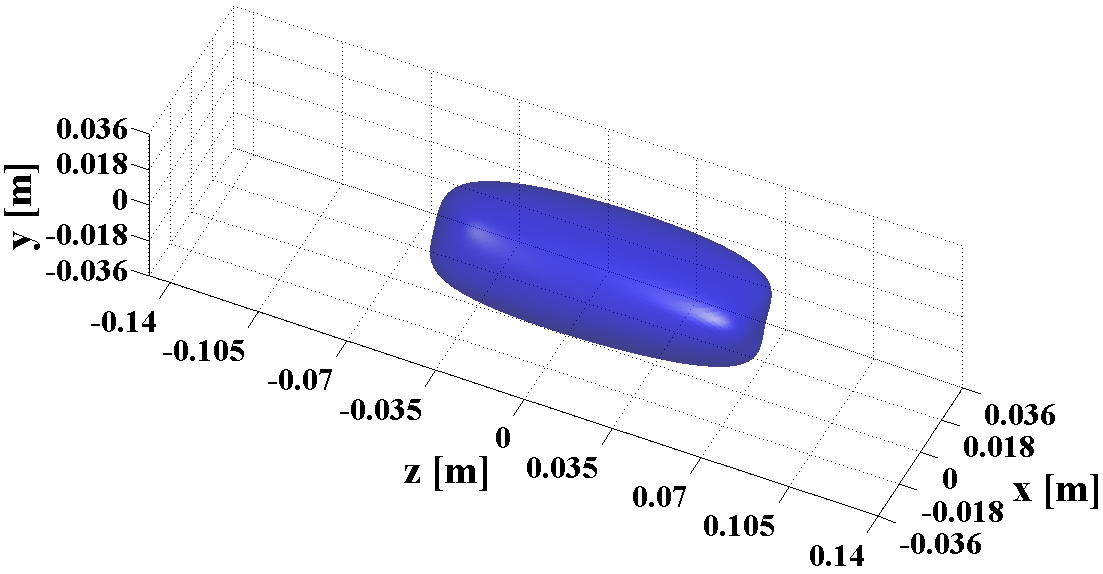 Calculations in vacuum

Calculations with a plasma: plasmoid-holo scheme
nhalo
nplasmoid
BECR
ISOTROPIC PLASMA
Single-value Dielectric Constant*
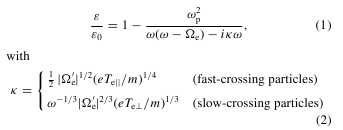 ANISOTROPIC MAGNETIZED PLASMA FULL 3D DIELECTRIC TENSOR
*Evstatiev et al. RSI 85, 02A503 (2014)
Perugia, 2019-10-30
Alessio Galatà
PANDORA: measuring beta-decays in plasmas
ELECTROMAGNTIC SIMULATIONS
FREQUENCY DOMAIN
TWO SPECIFIC FREQUENCIES: 
14.521 GHz (operating)
14.324 GHz (SPES-CB acc. tests). 

Real geometry (waveguides, holes)

Boundaries: PML, IBC, port & port-off 

Magnetic field 

Interaction COMSOL-MATLAB

Adaptive mesh
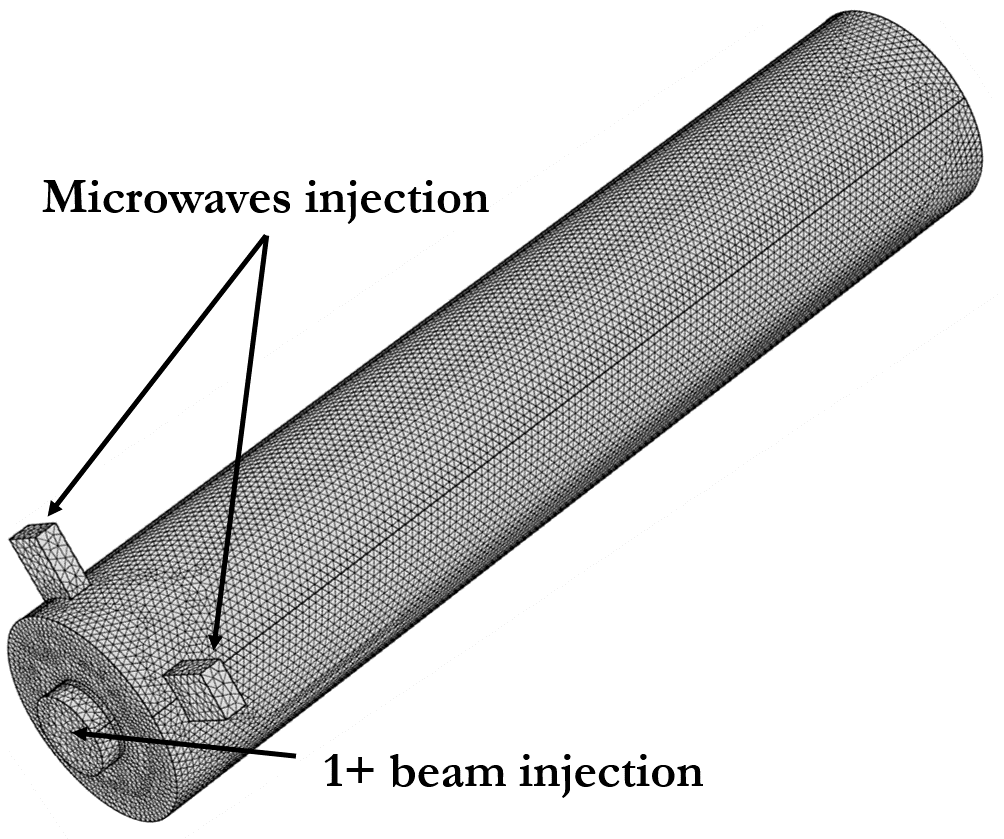 Extraction hole
Perugia, 2019-10-30
Alessio Galatà
PANDORA: measuring beta-decays in plasmas
ELECTROMAGNTIC SIMULATIONS
FREQUENCY DOMAIN
ANISOTROPIC PLASMA

STEP-WISE PLASMOID/HALO STRUCTURE
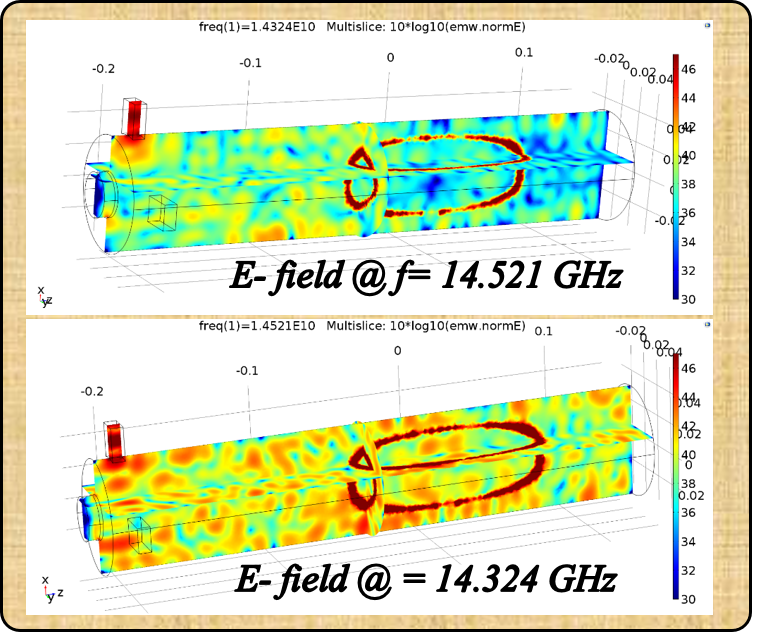 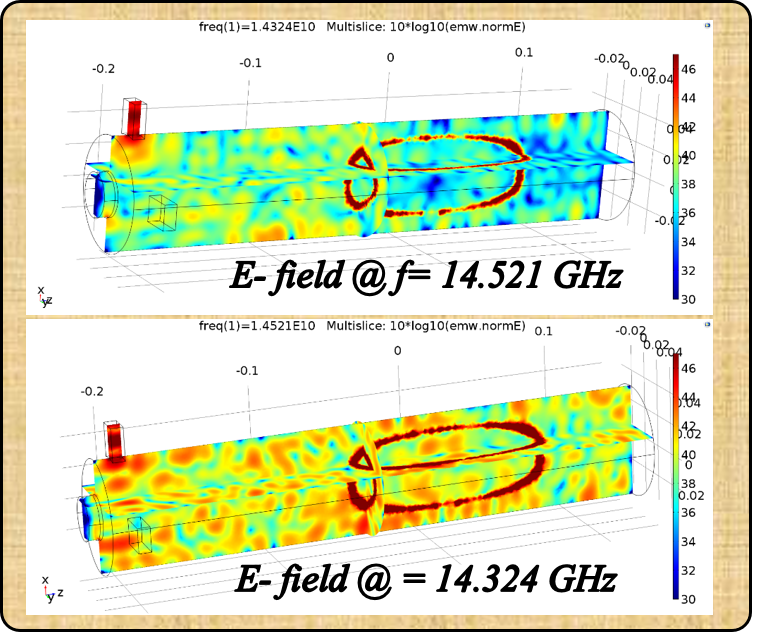 NUMERICAL EVIDENCE OF THE FREQUENCY TUNING EFFECT !
*A. Galatà et al, RSI 87, 02B505 (2016)
Perugia, 2019-10-30
Alessio Galatà
PANDORA: measuring beta-decays in plasmas
ELECTROMAGNTIC SIMULATIONS
FREQUENCY DOMAIN: SELF-CONSISTENT PLASMA
ELECTROMAGNETIC FIELD FOR THE EMPTY CHAMBER
14.324 GHz
14.521 GHz
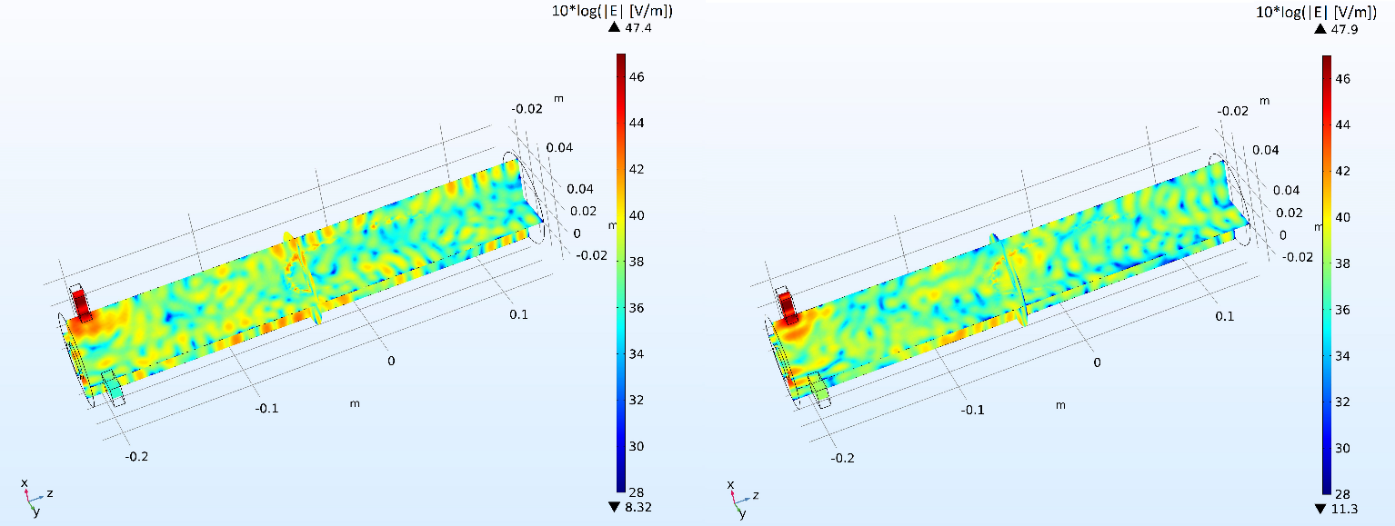 ELECTROMAGNETIC FIELD DURING THE SELF-CONSISTENT LOOP
14.324 GHz
14.521 GHz
Perugia, 2019-10-30
Alessio Galatà
PANDORA: measuring beta-decays in plasmas
ELECTROMAGNTIC SIMULATIONS
FREQUENCY DOMAIN: SELF-CONSISTENT PLASMA
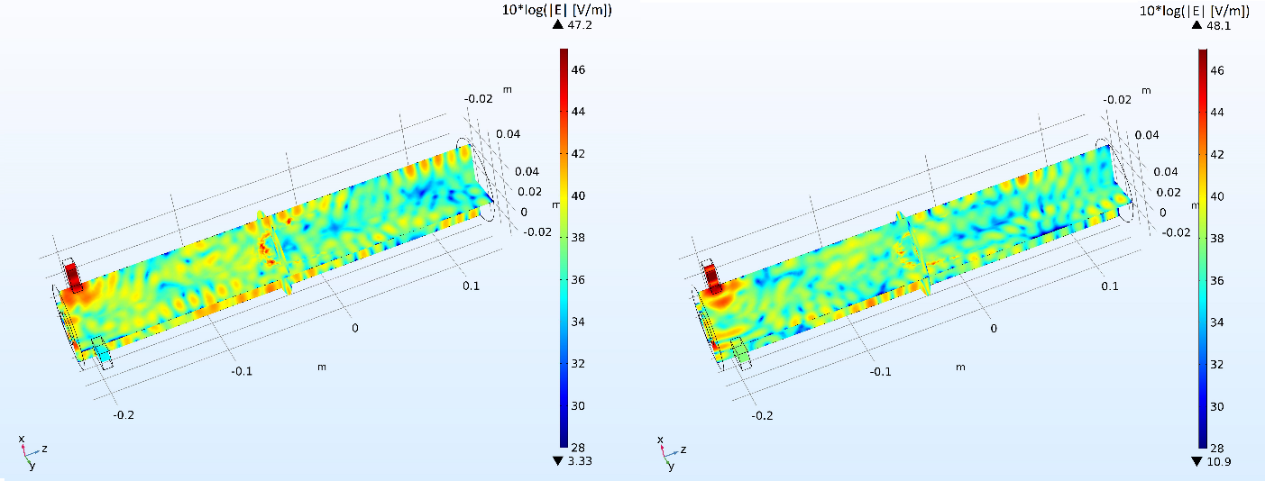 14.521 GHz
14.324 GHz
ELECTROMAGNETIC FIELD AT THE END OF THE SELF-CONSISTENT LOOP
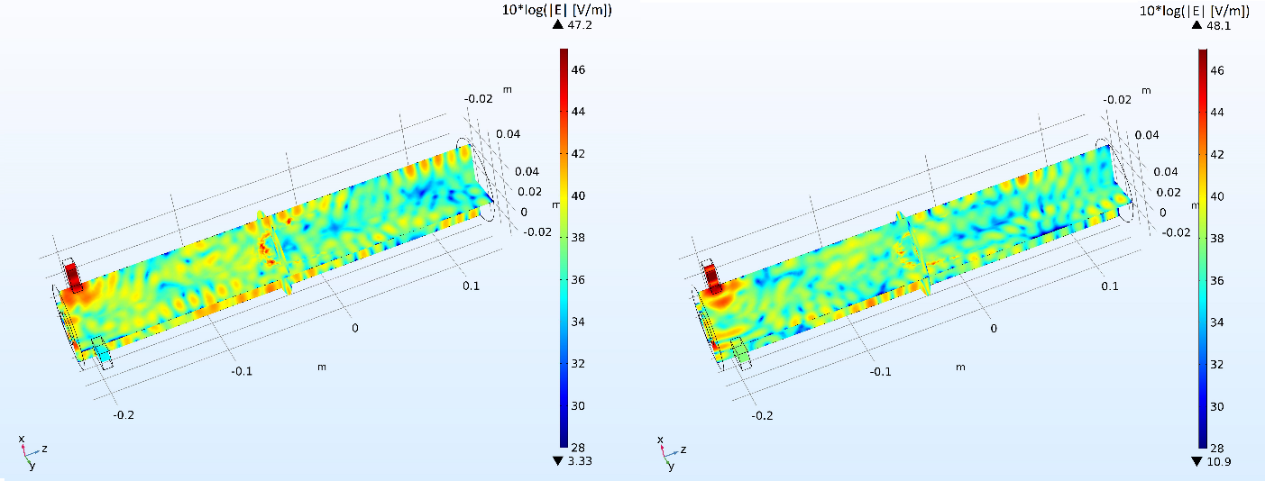 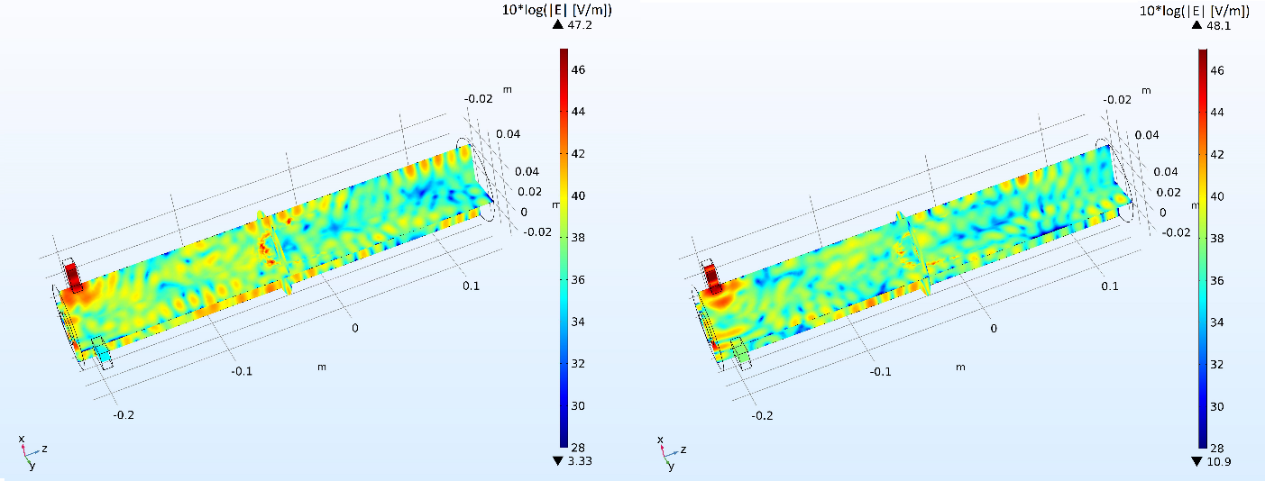 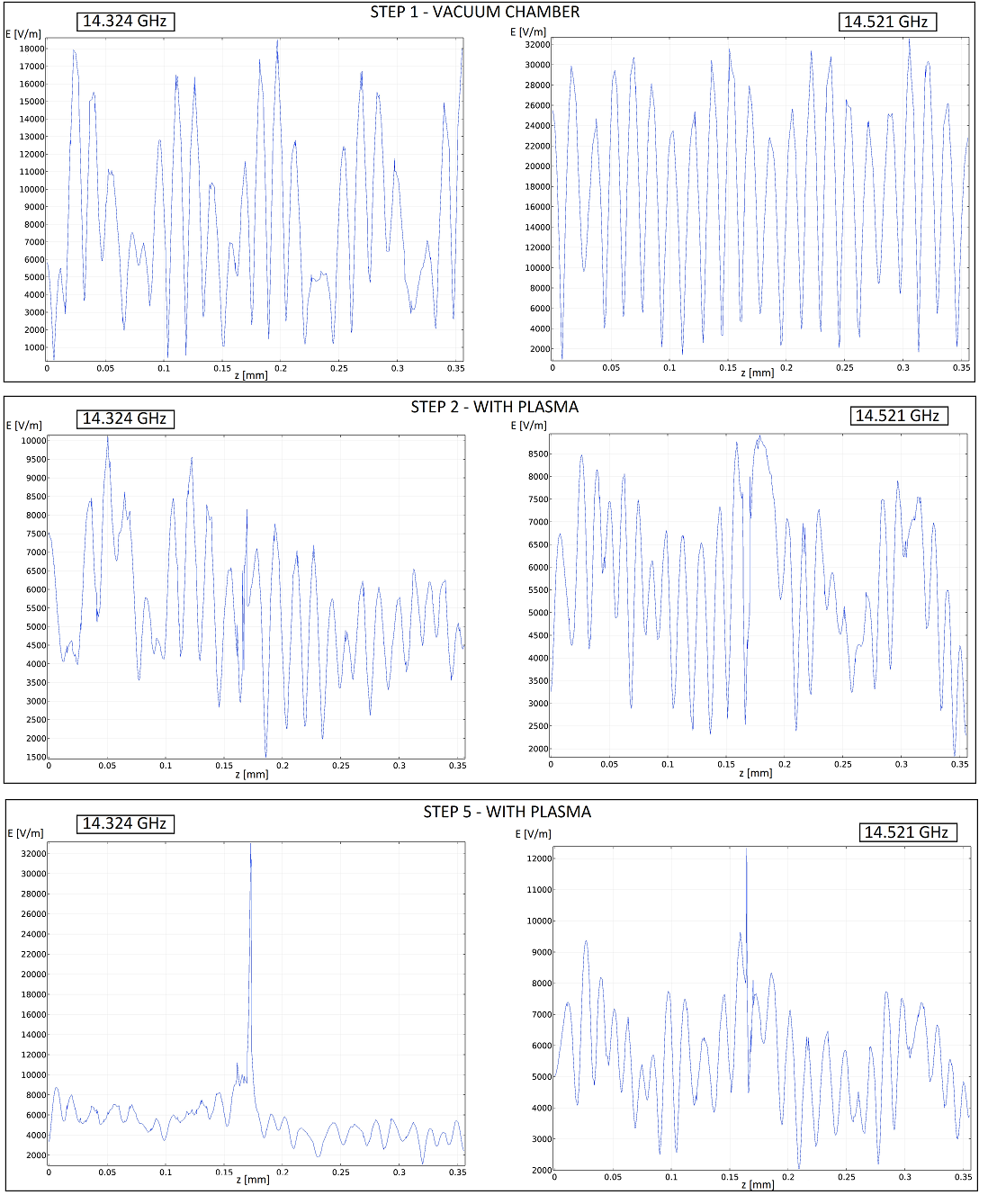 INTENSIFICATION OF THE ELECTRIC FIELD AT THE RESONANCE
12 kV/m
32 kV/m
Perugia, 2019-10-30
Alessio Galatà
PANDORA: measuring beta-decays in plasmas
CONCLUSIONS
The code is able to describe ion dynamics, even for PANDORA full scale (1+ beam injection)

Electron dynamics: Comsol+MatLab
Plasmoid/halo formation
Plasmoid fine structure
Effect of the frequency
Energy distribution

Density and energy maps (in any range) can be exported

Benchmark with experimental results

Predictive tool for the PANDORA plasma description
Perugia, 2019-10-30
Alessio Galatà
PANDORA: measuring beta-decays in plasmas
THANK YOU FOR YOUR ATTENTION